?
Druhy vět podle postoje mluvčího ke skutečnosti
!
Tvorba VY_32_INOVACE_KARBULOVA.CEJJAZ.14
Jakým způsobem věty používáme?
záměrem mluvčího je:
něco sdělit nebo tvrdit o skutečnosti
něco zjistit o skutečnosti
vyjádřit vůli, aby se něco uskutečnilo
něco si přát
něco přikazovat
něco zvolat
na něco se ptát
Rozdělení vět podle funkce
modalita věty:
oznamovací
tázací: zjišťovací,doplňovací,
   vylučovací, rozvažovací, řečnické
žádací:  - rozkazovací
                - přací
?
!
Věty oznamovací
enunciativní, konstatační
vyjadřují  prosté sdělení, informaci, oznámení
v písmu ukončeny tečkou
slovesný tvar (přísudek) je ve tvaru způsobu oznamovacího ( indikativu) nebo podmiňovacího( kondicionálu)
intonace (melodie) klesavá, důraz na posledním slově
   Rád bych ti pomohl. Otec mi napsal zprávu.
Věty oznamovací – intonace klesavá
Otec přinesl zprávu.
--------------------
                      -----------
Rád bych ti vyhověl.
---------------
                 -----------------
Věty tázací
otázky 
       zjišťovací
      doplňovací
       vylučovací
      rozvažovací
        řečnické
?
Věty tázací
interogativní
mluvčí vyjadřuje otázku, dotaz
v písmu označeny otazníkem
slovesný tvar ve způsobu oznamovacím (indikativu) nebo  podmiňovacím způsobu (kondicionálu) 
zjišťovací  - vyžadují odpověď ANO – NE, intonace stoupavá
   Půjdeš se mnou do kina? Ano.
Věty tázací
doplňovací – od druhého chceme, aby doplnil informaci, na kterou se ptáme, obsahuje tázací slovo a nelze na ně odpovědět ano-ne  = vyžaduje se odpověď celou větou či celým výrazem
= čekáme odpověď na to, co neznáme
 intonace stoupavě klesavá
   V kolik hodin se sejdeme? V pět hodin.
Další typy tázacích vět
vylučovací –ptají se na více možností (nabízejí varianty odpovědi), odpovídáme na ně částí položené otázky 
   Půjdeš do kina, nebo zůstaneš doma? Do kina.
   Přijdeš k nám v sobotu nebo v neděli? V neděli.
rozvažovací – obracejí se směrem na mluvčího ⇒ ptáme se sami sebe  ( řešení nejistoty) 
   Co teď budu dělat? Měl bych se zúčastnit? Co dělat? Mám už jít?
řečnické – nevyžadují odpověď, tázací jsou jen formou, jinak jsou oznamovací
   Může se nad tím někdo zamyslet?
   Mohl by o tom snad někdo pochybovat?
   Může sem vůbec někdo přijít včas?
Věty tázací -intonace
Půjdeš večer k nám ?
Půjdeš večer k nám ?
-----------   -------------
         ------                              ----------------
-------------------------------
   -------------------
otázky zjišťovací
V kolik hodin přijdeš?
otázky doplňovací
---------------   --------------
                                  -------------------
Půjdeš k nám dnes nebo zítra?
----------------   ---------------   ------------                 -------------
                                                    -----------
otázky vylučovací
Věty tázací -intonace
Co dělat? Mám už jít?
      --------           ----------
-----            -------
otázky rozvažovací
Může se nad tím někdo pozastavovat?
                                         -----------------------
-----------------------------------------
otázky řečnické
Věty žádací
věty rozkazovací
       věty přací
Věty rozkazovací
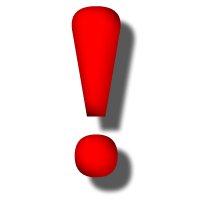 imperativní
vyjadřují přímý rozkaz, zákaz, výzvu, žádost, prosbu, radu
slovesný tvar většinou slovesa v rozkazovacím způsobu (imperativu) či jeho infinitivu nebo způsob opisný  s  ať, nechť
intonace klesavá nebo stoupavě klesavá
v písmu označeny tečkou nebo vykřičníkem
při důrazném rozkazu = vykřičník 
    Nekouřit! Nekuřte.  Zavři dveře. X Zavři dveře! Odpusťte!
!
Věty přací
deziderativní, optativní
vyjadřují přání mluvčího, aby se něco stalo, nebo aby něco bylo jinak = uskutečnění nezávisí na mluvčím ani na adresátovi 
bývají uvozeny částicemi ať, kéž, nechť, kdyby, aby
věty jsou citově zabarveny
slovesný tvar je ve způsobu oznamovacím nebo  podmiňovacím (kondicionálu)
v písmu většinou označeny vykřičníkem, může být i tečka
intonace klesavá
    Ať se máte hezky! Kéž byste se vrátili brzy !
Rozlište věty rozkazovací od přacích.
1. Rozkazovací
2. Přací
3. Rozkazovací
4. Přací
5. Přací
6. Rozkazovací
7. Přací
1. Zavřete okna. 
2. Kéž už bych byl u babičky!
3. Zkontrolujte si domácí úkol. 
4. Ať tady nic nezapomeneš!
5. Kdyby tak už dnes byly prázdniny!
6.Nekuřte nám tady!
7. Ať se vám dobře daří!
Věty žádací - intonace
Podej mi to jídlo !
-------------------         
                    --------
věty rozkazovací
Ať se máte hezky! Kéž byste se brzy vrátili!
------------------              --------------------                    
                    ---------                        ------------------
věty přací
Věty zvolací
všechny typy vět mohou mít formu zvolací
 vyjadřují citové zaujetí
 v psaném textu píšeme vždy s vykřičníkem 
    (někdy i otazník s vykřičníkem)

Dnes je ale krásně! ( původně věta oznamovací)
To jste nevěděli dřív!? (původem věta tázací)
Ty už jsi tu zas ?!
Aby nás tak viděla paní učitelka! ( původně přací)
!
1. Jak jsem na to jen mohla zapomenout? 
  2. Nevyklánět se!
  3. Ať už neprší! Kéž by přestalo sněžit! 
  4. Dnes je tak hezky! 
  5. V kolik hodin přijdeš? 
  6. Půjdeš se mnou na nákup, nebo budeš doma? 
  7. Ty budeš tady. 
  8. Kdo by si to byl pomyslel?   
  9. Přišla bych brzy ráno.
10. Otevři okno! 
11. Kam jsem to jen dala?
Cvičení - určete věty podle postoje mluvčího
tázací - rozvažovací
žádací - rozkazovací
žádací - přací
zvolací
tázací - doplňovací
tázací - vylučovací
žádací - rozkazovací
tázací - řečnická
oznamovací
žádací - rozkazovací
tázací - rozvažovací
Věty kladné a záporné
věty kladné - kladný postoj mluvčího ke skutečnosti
věty záporné - vyjadřují záporný postoj mluvčího ke skutečnosti ( prohlášení neexistence, neplatnosti, nemožnosti)
1) zápor větný = popírá celou větu
     a) slovesem se záporkou ne -  
         Dopis jsem nedostal. Nejezdi. Petr není   
         kuřák. Nikdo tady nebyl. 
     b) zápornými zájmeny , zájmennými příslovci +
         určité sloveso záporné
         Nikdo to neviděl. Nic nechtěl.
     c) záporkou ani 
         Neozval se ani hlásek.
Popření
    - obecný zápor = vztahuje se na všechny případy  
     To nikdo neviděl. Nikdo nic neví.
    - částečný zápor - popírá se jen část možností 
    Někdo to neviděl. Vždy se to nepodaří. 
2. zápor členský =  popření některého větného
    členu, části věty
    Ne vždy se to podaří. Udělal to ne ze soucitu,
    ale z lásky.
3. lexikální zápor  ( slovní) 
    kuřák x nekuřák,  jeden x nejeden, být x nebýt, přítel 
    X nepřítel, pravý x nepravý
Poznámka k záporce ne-
někdy je slovo se záporkou zastaralé 
jsou slova, která záporku ne - sice mají, ale nemají protějšek = protějšek má jiný význam  
neděle, nenávidět, nedochůdče, nedílný, nemotora, neplecha, neduživý ,neurvalý aj.
! samostatný věcný význam
nemluva ( nemluva x mluva)
moc  ( moc x nemoc)
nesmírný ( nesmírný x smírný)
nehorázný
rušení záporu – setkají – li se ve větě různé  druhy záporu
    Zpráva nebyla nepříjemná.
záměna kladu a záporu – ve zdvořilé řeči – formální zápor
    Nedáte mi šanci? Nedal byste mi jídelní lístek?
zesílení záporu – ani, vůbec
    Ani si na to nevzpomenu. Vůbec si na to   nevzpomenu.
záporka ne – ve tvarech s dvěma příčestími
    Nebyl by odešel. Byl by neodešel.
Použité zdroje:
Sochrová,Marie: Český jazyk v kostce, Fragment 1999
Vlastní přípravy z různých učebnic jazyka českého, příruček , metodik aj.